Core Gas Hedging Program November 16 2017Chris SmithManager, Portfolio Hedging
Introduction
The goal of PSE’s natural gas hedging program is to balance the benefit of customer protection from market volatility with the costs of hedging

PSE has made two big changes in recent years to improve its hedging program and incorporate guidance from the Commission policy statement 

2013	PSE adjusted hedging volumes and included fixed price call-options 		to increase its flexibility to lower hedge costs
			
2017	PSE adjusted programmatic hedging volumes and incorporated risk-		responsive strategies to align with policy statement goals
What has happened since 2012?
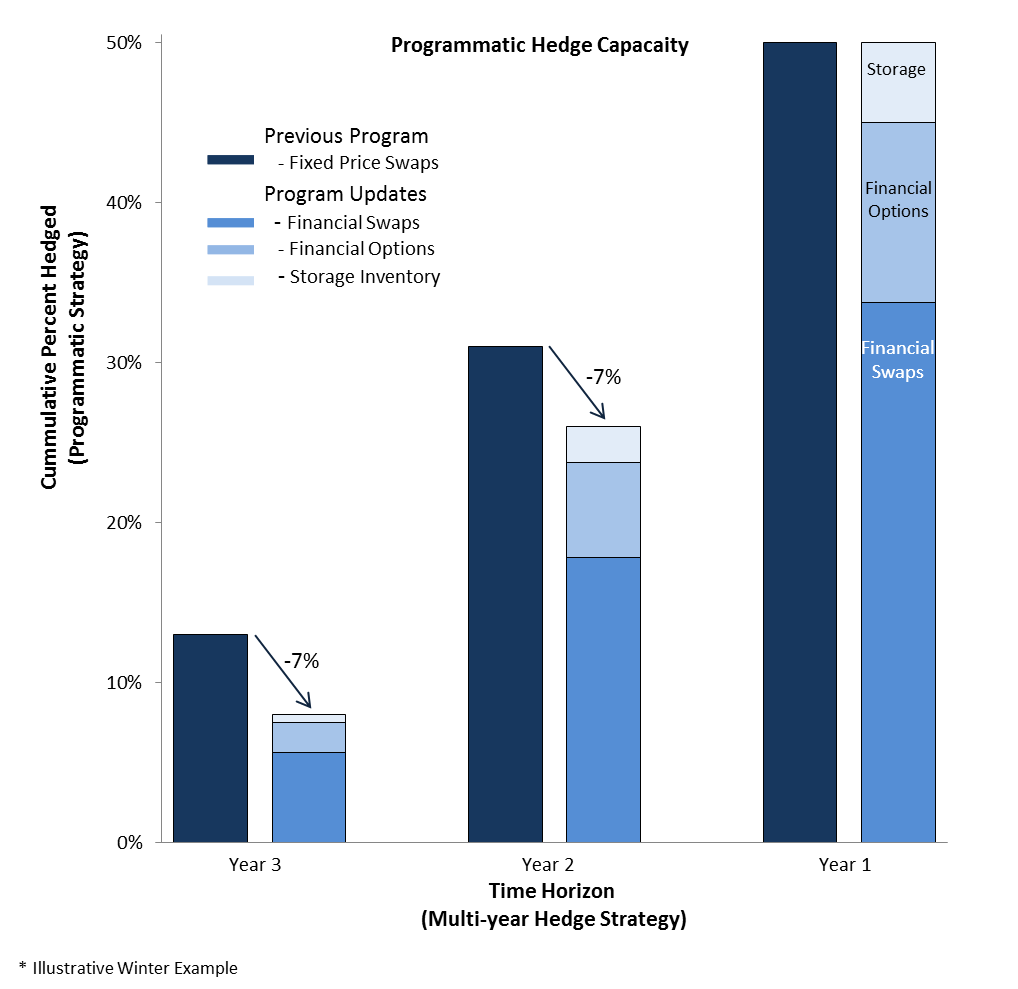 2013 Updates
Reduced programmatic hedging volume in years 2 and 3 of our multi-year strategy
Reduced winter hedge volume by integrating storage inventory into the strategy
Included the use of fixed price call options as a hedging instrument
Benefits
Reduced the exposure to higher  hedge premiums in the forward natural gas market
Improved integration of storage resources into the hedging strategy
Option premiums reduce the variability to hedge costs
Recent Strategy Updates
2017 Updates
Reduced programmatic hedging volume from 50% to 35%
Added a risk-responsive strategy with capacity of 15%
Risk-responsive hedging is a risk managed approach, triggering hedges based on the potential for price changes
Benefits
Reduced programmatic hedge volume lowers potential hedge costs
Hedges executed on a risk-view, added only when necessary
The addition of a risk-responsive strategy provides equivalent hedging capacity to the prior program
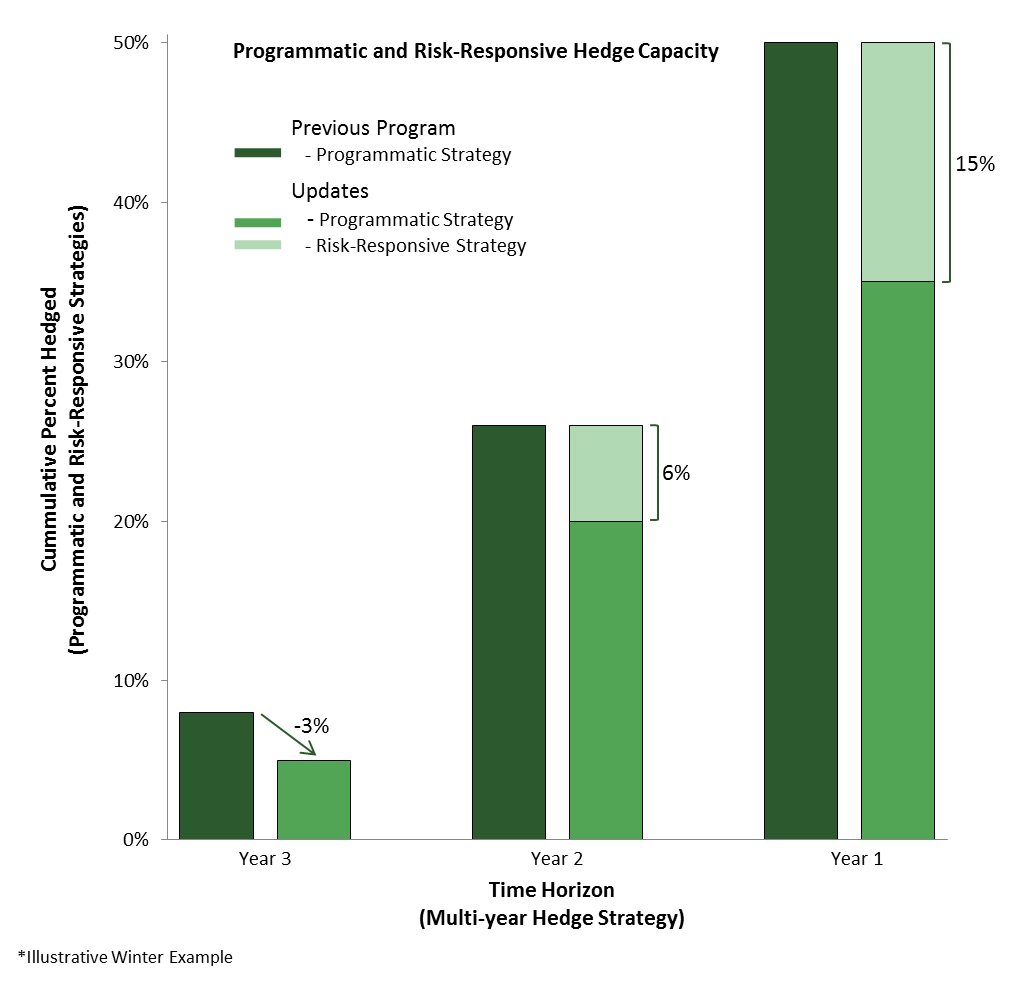 PSE’s Current Approach to Hedging
Programmatic Strategy (Updated)
Dollar cost averaging approach
Hedges added consistently over approximately a three year time horizon
Provides cost stability, reducing the effects of price volatility on the portfolio
Risk-Responsive Strategy (New)
Measures and monitors market price risk
Hedges added in response to the risk of price change 
Hedges added over a two-year time horizon
Low Price Strategy (Existing)
Opportunistic, taking advantage of low prices resulting from near term market fundamentals
Hedge capacity triggered in response to lower market prices
Hedges added over a shorter, 12–18 month time horizon